Pituitary gland disorders
By
Dr. Muhammad Abdullah Shwani
Assistant professor/Consultant urologist
Kurdistan Higher Council of Medical Specialties (KHCMS)
                      drmalshwani@mail.com
Causes
Mainly 2 reasons for pituitary disorders : 
 Hyperactivity 
Hypoactivity
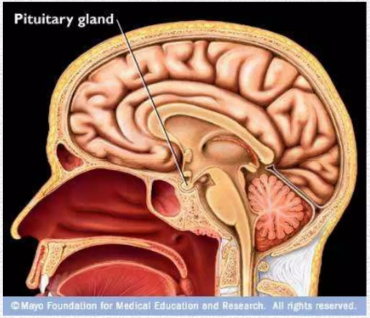 Pituitary gland hormones
Anterior and Posterior lobes :                                                                             
 Anterior lobe hormones (FLAT-GP):
F-FSH.
L-LH.
ACTH.
TSH.
GH.
 Prolactin.
 Posterior lobe hormones (OA):
 Oxytocin.
 ADH.
Disorders of Pituitary Gland
Anterior and Posterior
Gigantism
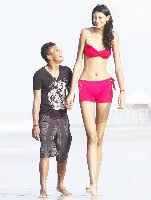 A pituitary disorder characterized by: 
Excess growth of the body
 Average height is approximately 7-8 feets
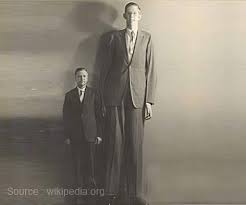 Causes of Gigantism
Hypersecretion of GH in childhood or in pre-adult before fusion of epiphysis with the shaft of bone. 


Tumor of acidophilic cells of the Anterior pituitary lobe
Signs and Symptoms
Huge stature: 7 or 8 feet in height 
Headache due to tumor of pituitary gland
 Very large hands and feet 
Thick toes and fingers 
A prominent jaw and forehead 
Coarse facial features
 Weakness 
Insomnia and other sleep disorders
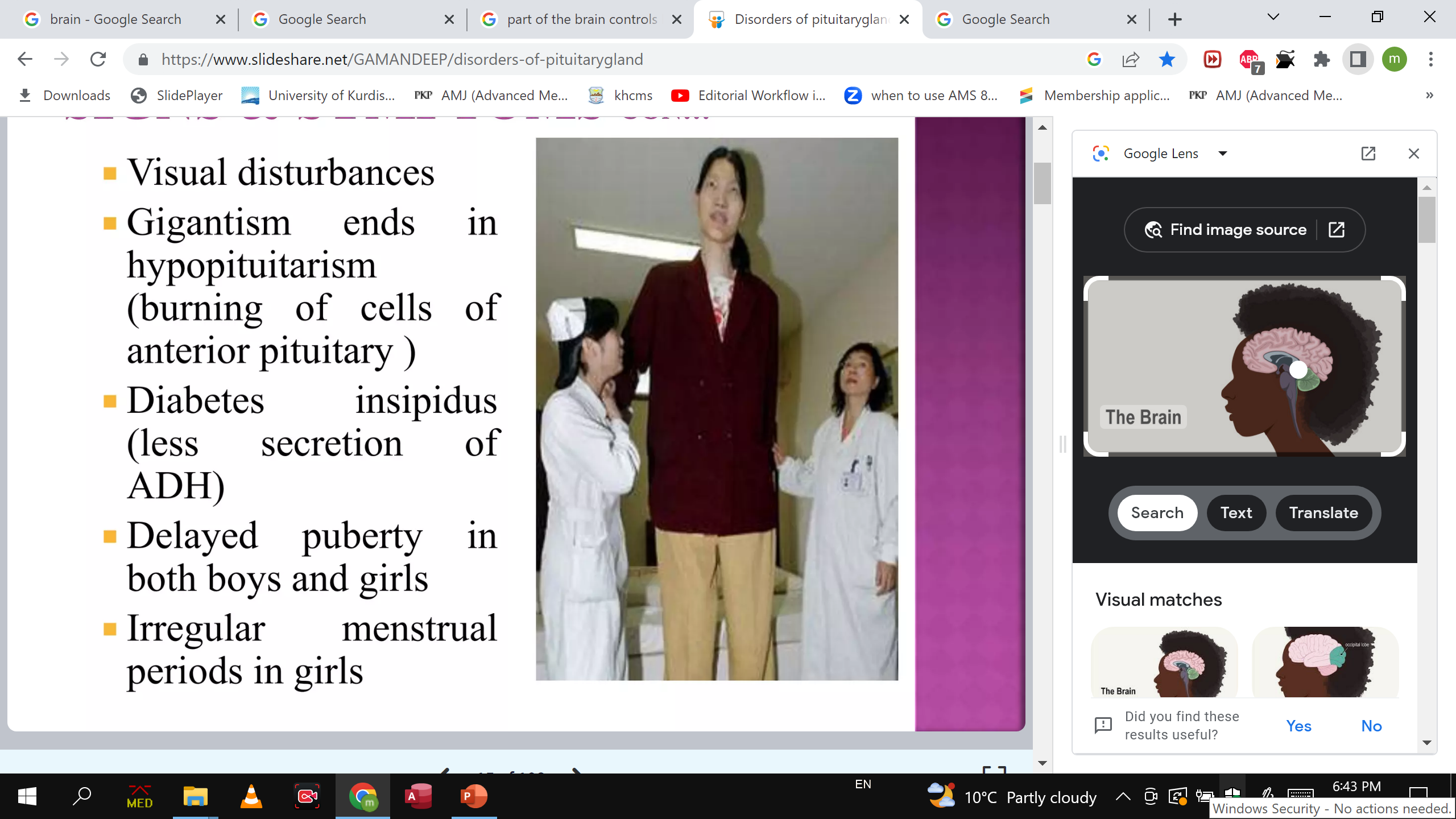 Visual disturbances 
Diabetes insipidus (less  secretion of ADH)  
Delayed puberty in both boys and girls 
Irregular menstrual periods in girls
DIAGNOSTIC TESTS
Blood test to measure levels of growth hormones.
 MRI scan of the pituitary gland 
Insulin-like growth factor 1 (IGF-1), which is a hormone produced by the liver. 

Oral glucose tolerance test:- patient will drink a special beverage containing glucose, blood samples will be taken before and after the beverage. In a normal body, growth hormone levels will drop after eating or drinking  glucose. If levels remain the same, it means his body is producing too much growth hormone.
TREATMENT
Treatments for gigantism aim to stop or slow the production of growth hormones. 
Somatostatin analogs such as octreotide which reduce growth hormone release.
 Surgery Hypophysectomy:-Removing the tumor is the preferred treatment for gigantism if it's the underlying cause. 
Radiation therapy Has also been used to bring growth hormone levels to normal if surgery and medication fail.
Disorders of Pituitary Gland
Anterior and Posterior
Acromegaly
An anterior pituitary disorder characterized by:
 abnormal growth of the hands, feet, and face, caused by overproduction of growth hormone by the pituitary gland.
 Enlargement, thickening, and broadening of  bones 
Particularly extremities of the body
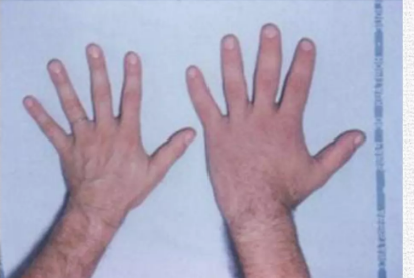 Causes of Acromegaly
Hypersecretion of GH after fusion of epiphysis with shaft of bone


 Adenomatous tumor of anterior pituitary involving the acidophilic cells.
Signs and symptoms
Striking features of acromegalic or guerrilla faces are :
 Supraorbital ridge 
Broadening of nose 
Thickening of lips 
Thickening and wrinkles formation in the forehead  
Lower jaw (prognathism)


Face with these features are called acromegalic or guerrilla faces
ACROMEGALIC OR GUERILLA FACE
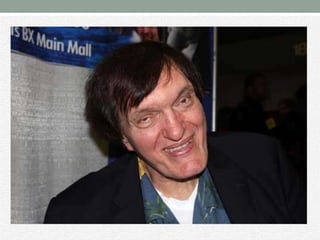 Kyphosis
  Enlargement of hands and feet with bowing spine 
 The scalp is thickened and thrown into folds 
 Overgrowth of body hair 
 Visceral organs are enlarged
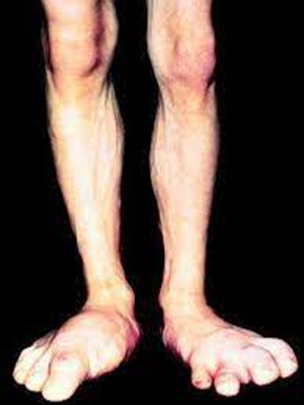 Thyroid, parathyroid, and adrenal glands  hyperactivity 
Hyperglycemia and glucosuria
 Hypertension 
Headache 
Visual disturbance –bitemporal hemianopia
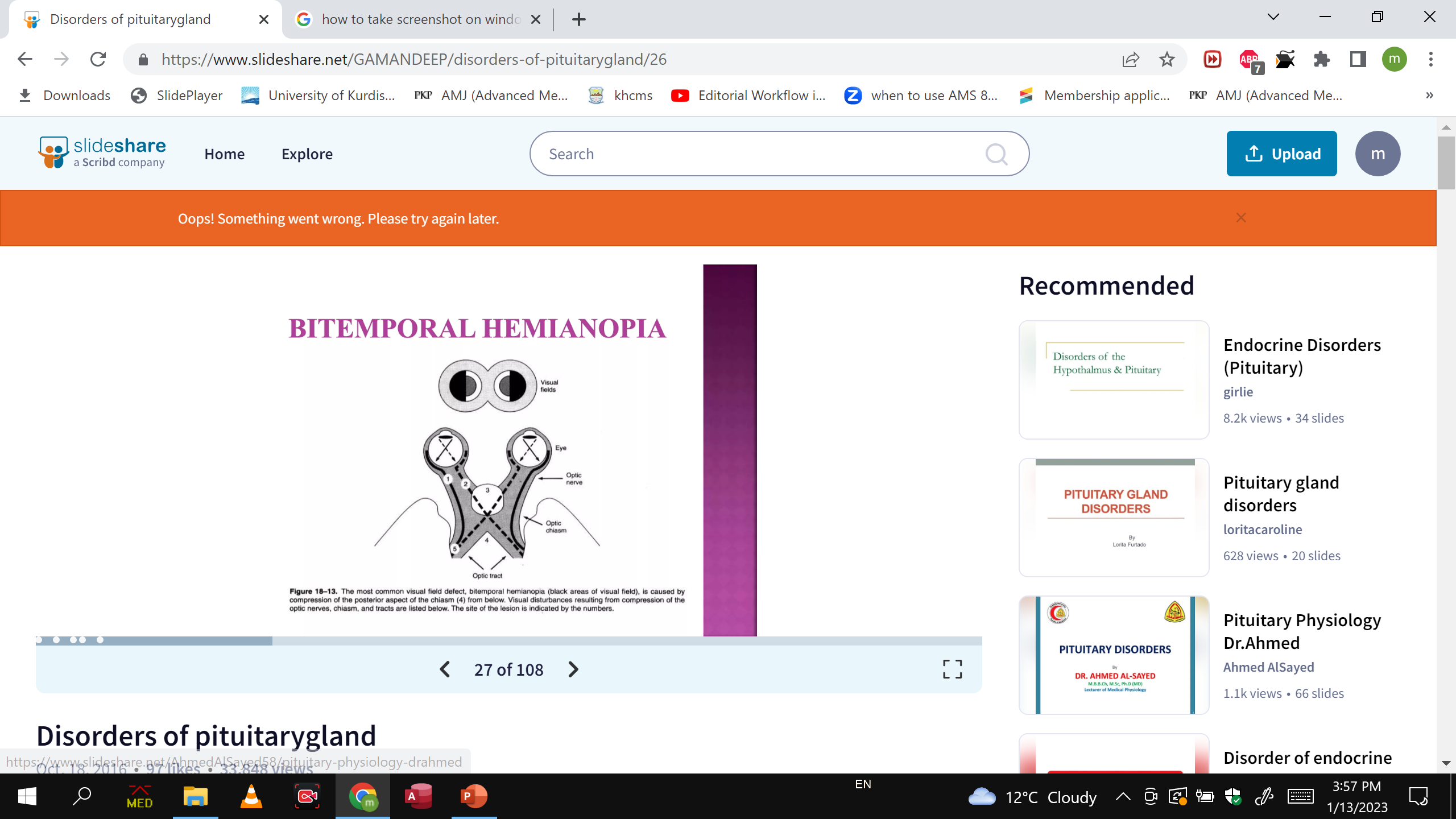 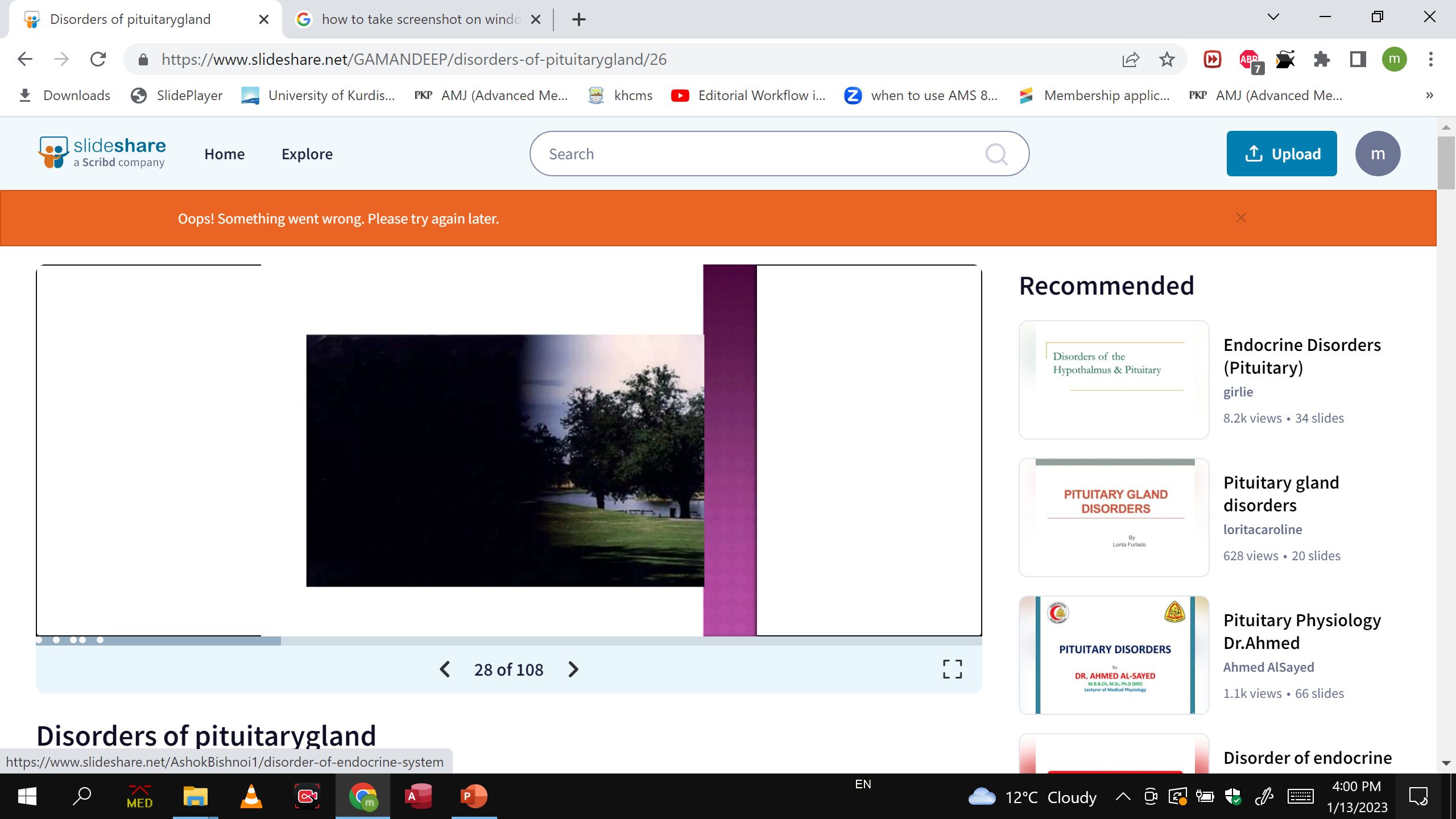 TREATMENT
SAME AS GIGANTISM
Disorders of Pituitary Gland
Anterior and Posterior
ACROMEGALIC GIGANTISM
Rare disorder 
 Due to hypersecretion of GH in children before fusion of epiphysis with the shaft of bone results in Gigantism 
If hypersecretion of GH is continued after the fusion of epiphysis the symptoms of Acromegaly also appear
CAUSES, SYMPTOMS & TREATMENT
SAME AS GIGANTISM AND ACROMEGALY
Disorders of Pituitary Gland
Anterior and Posterior
Disorders of Pituitary Gland
Anterior and Posterior
DWARFISM
Pituitary disorder in children is characterized by stunted growth.
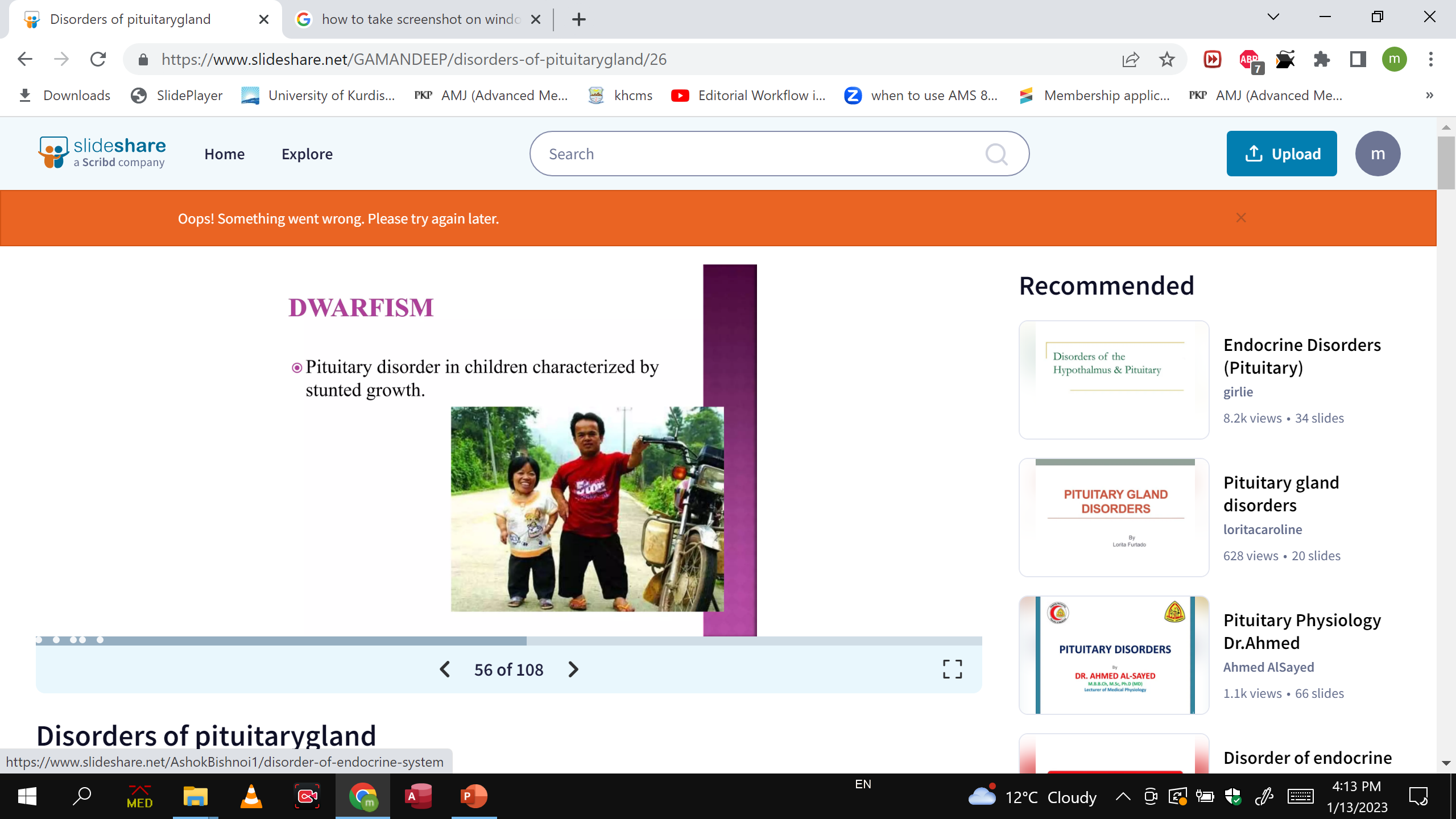 CAUSE OF DWARFISM
Reduction in the GH in infancy or early childhood 
Deficiency of GH-releasing hormone from the hypothalamus
 Atrophy of acidophilic cells  (Anterior pituitary lobe )
Tumor of chromophobe
Panhypopituitarism
SIGNS AND SYMPTOMS
Stunted skeletal growth 
 Maximum height of approximately 3 feets 
 Head becomes slightly larger in relation of the body 
Mental activity is normal without any deformity 
Reproductive system is not affected due to lack of GH but in Panhypopituitarism puberty is not obtained due to lack of gonadotropic hormone(ACTH).
TYPES OF DWARFISM
Laron dwarfism
Psychogenic dwarfism (Stress dwarfism)
 Dwarfism in dystrophia adiposogenitalis
Disorders of Pituitary Gland
Anterior and Posterior
ACROMICRIA
A rare disease in adults characterized by the atrophy of the extremities of the body.
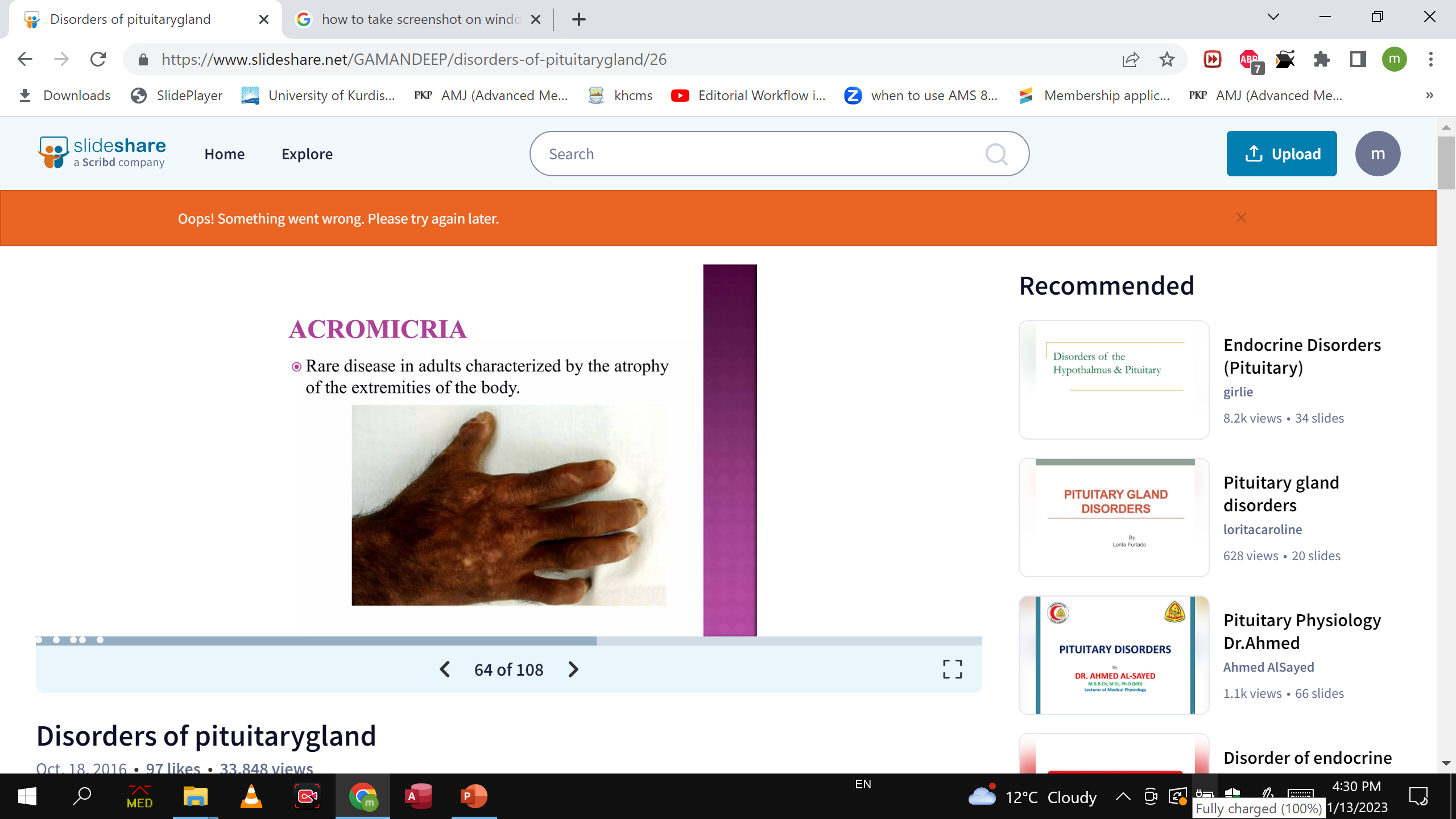 CAUSES OF ACROMICRIA
Deficiency of GH in adults 
Secretion of GH decreases in the following conditions: 
Deficiency of GH-releasing hormone 
Atrophy of acidophilic cells in the anterior pituitary 
Tumor of chromophobes 
Panhypopituitarism
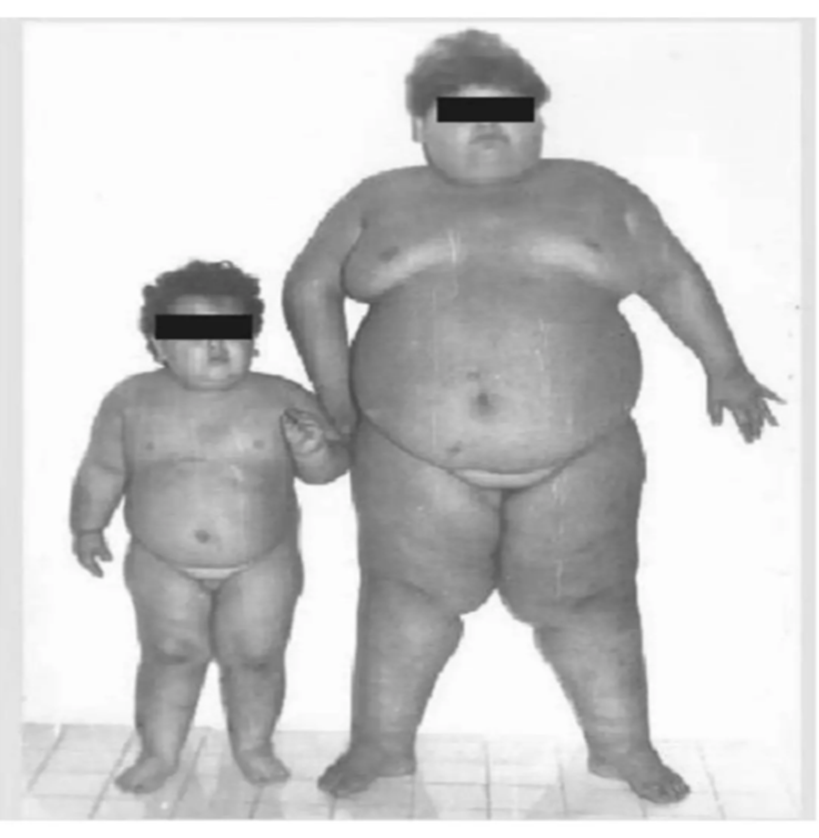 SIGNS AND SYMPTOMS
Atrophy and thinning of extremities ( major symptoms )
 Associated with hypothyroidism 
Hyposecretion of adrenocortical hormone 
Person becomes lethargic and obese 
 Loss of sexual function
Disorders of Pituitary Gland
Anterior and Posterior
SIMMOND'S DISEASE
Rare pituitary disease:-
 Weakness and wasting of the body due to severe chronic illness. 
Also called cachexia 
Occurs mostly in Panhypopituitarism 
Atrophy (shrinking and reduced function) of the cells and organs that are normally stimulated by pituitary hormones.
CAUSES
Tumor 
Presure on the optic nerve and surrounding brain structures.
 complications of pregnancy.
 Postpartum hypopituitarism (decreased functioning of the pituitary gland), caused by ischemic necrosis due to blood loss and hypovolemic shock during and after childbirth (postpartum).
SIGNS AND SYMPTOMS
Developing senile decay (decreased mental status ).
 Loss of hair. 
The skin on the face becomes dry and wrinkled.
SIMMOND'S DISEASE
Disorders of Pituitary Gland
Anterior and Posterior
Syndrome of inappropriate hypersecretion of antidiuretic hormone(ADH)
A disease characterized by loss of sodium through the urine due to hypersecretion of ADH
CAUSES
Cerebral tumors
 Lung cancers because the tumor cells secrete ADH.
SIGNS AND SYMPTOMS
Loss of appetite 
Weight loss 
Nausea and vomiting 
Headache
 Muscle weakness, spasm, and cramps
 Fatigue 
Restlessness and irritability 
In severe conditions patients die because of coma and convulsions
Disorders of Pituitary Gland
Anterior and Posterior
DIABETES INSIPIDUS
A posterior Pituitary disorder characterized by excess excretion of water through urine
CAUSES
Deficiency of ADH which occurs in the following conditions:
 Lesion (injury) or degradation of supra-optic and paraventricular nuclei of the hypothalamus. 
Lesion in the hypothalamo-hypophyseal tract 
Atrophy of posterior pituitary .
SIGNS AND SYMPTOMS
1. Polyuria 
Excretion of a large quantity of dilute urine with increased frequency of voiding
 Daily urine output is >4litres. 
 2. Polydipsia
 Intake of excess water 
Because of polyuria, thirst center in the hypothalamus is stimulated resulting in intake of a large quantity of water
3. Dehydration In some cases, the thirst center in the hypothalamus is also affected by the lesion. Therefore water intake decreases in these patients and, the loss of water through urine is not compensated. 
Dry mouth 
Changes in skin elasticity
 Low blood pressure (hypotension)
 Elevated blood sodium (hypernatremia) 
 Fever 
Headache 
 Electrolyte imbalance
DIAGNOSIS
Genetic testing 
Genetic testing is used to detect altered genes that may cause illness or disease. 
MRI 
Urine analysis
TREATMENT
Prevent dehydration. 
Wear a medical alert bracelet or carry a medical alert card in hand.
Desmopressin oral, nasal spray or injection
Disorders of Pituitary Gland
Anterior and Posterior
DYSTROPHIA ADIPOSOGENITALIS
Characterized by obesity and hypogonadism affecting mainly    adolescent boys .
DYSTROPHIA ADIPOSOGENITALIS
Treatment
Medical
Hormonal replacements
Supportive measures and treatment
Surgery for tumors
Radiotherapy
THANK YOU